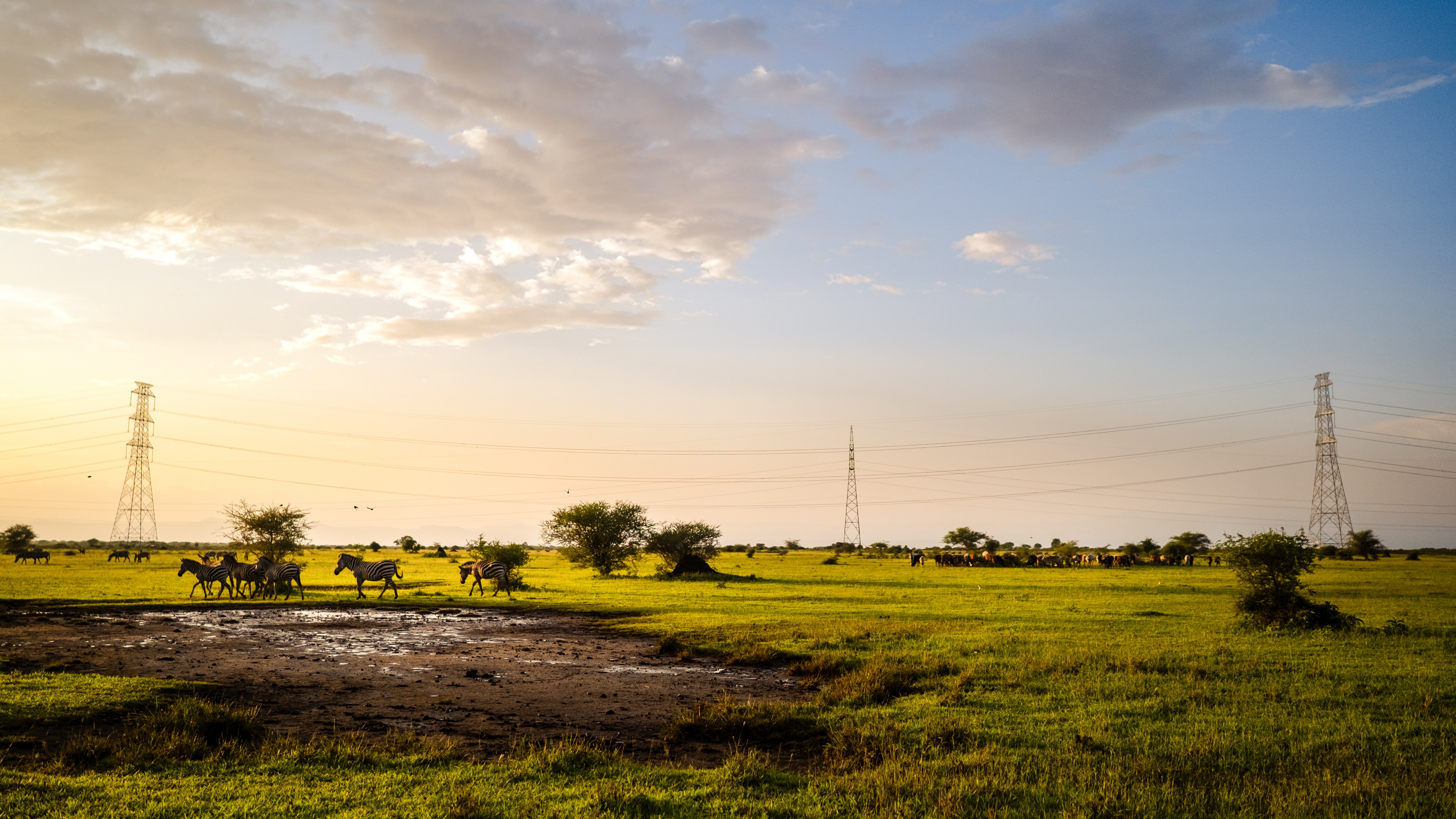 APAC
PROTECTED AREAS: DELIVERING BENEFITS FOR NATURE AND FOR PEOPLE.
The Africa Protected Area Congress (APAC) seeks to deliberately foster dialogues that build and empower the current and next generation of leaders to realize an African future where biodiversity is valued as an asset that contributes to development.
APAC
Kigali, Rwanda
18-23 July 2022
KIGALI, RWANDA
18-23 JULY 2022
HONEYGUIDE WILL BE THERE, LET’S MEET UP.
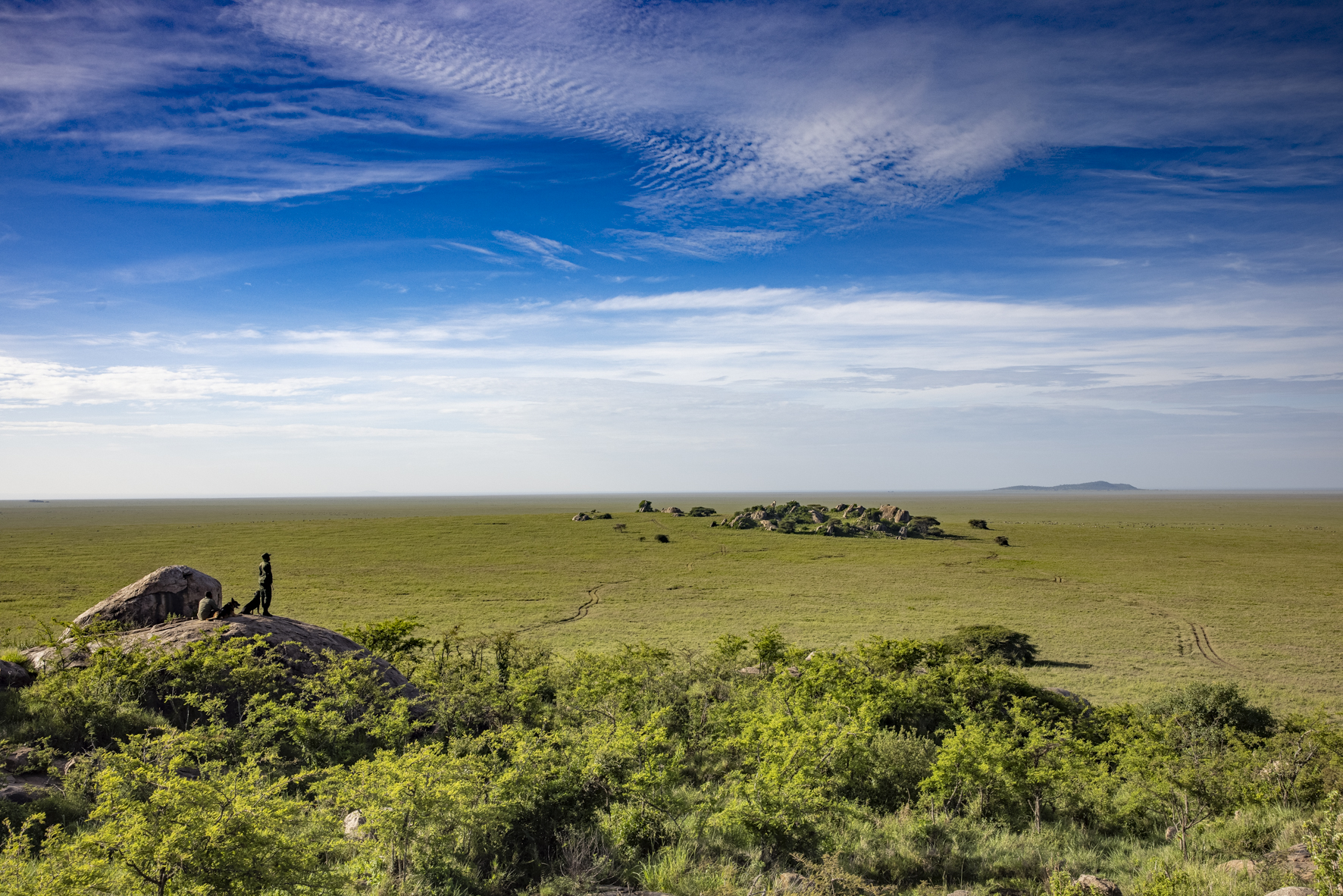 JOIN US AT ONE OF THESE EVENTS.
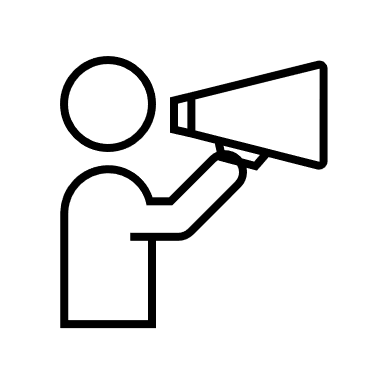 MEET THE TEAM
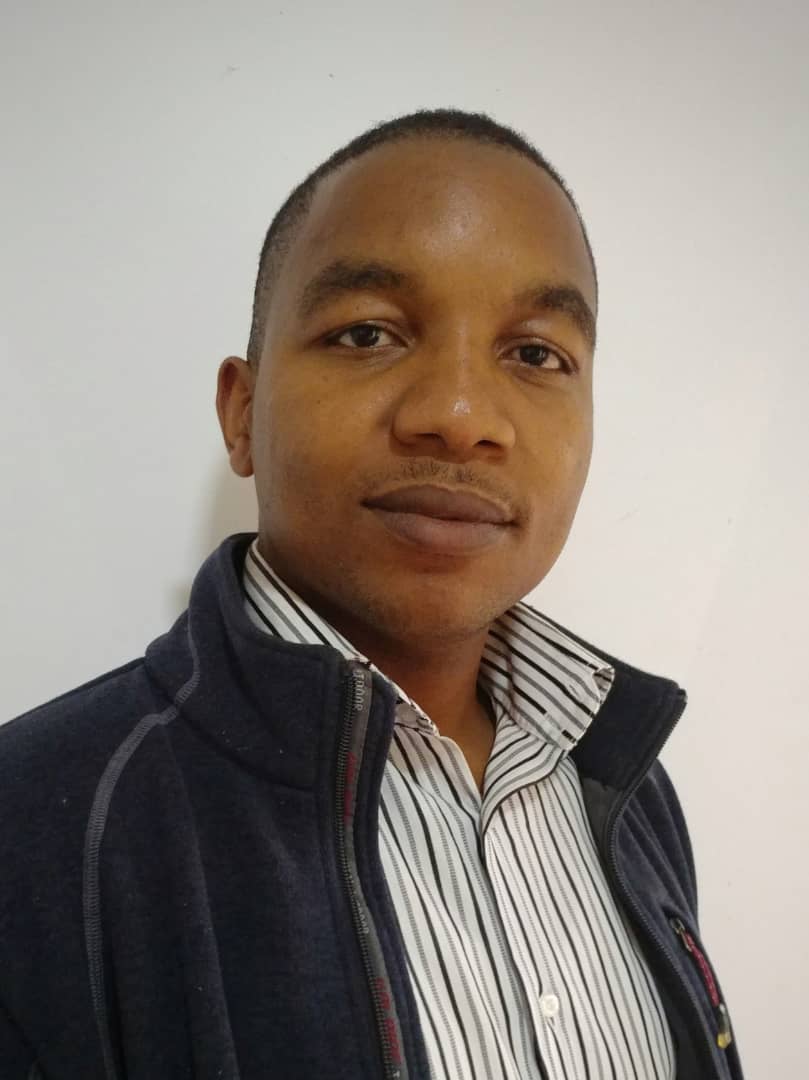 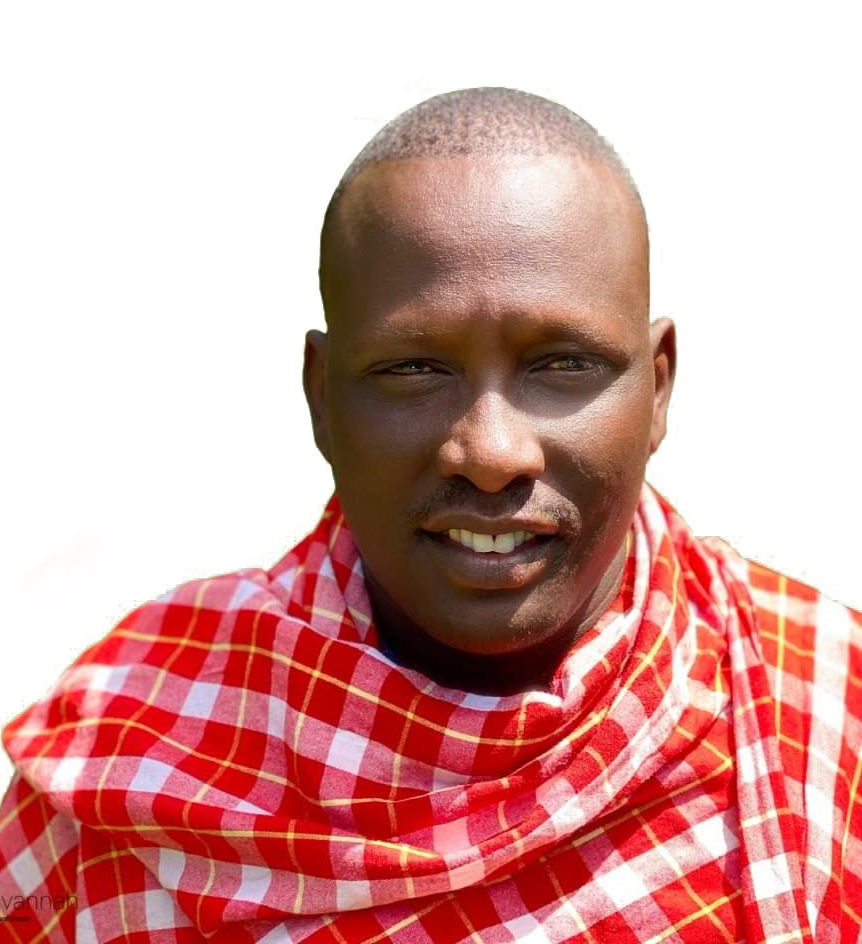 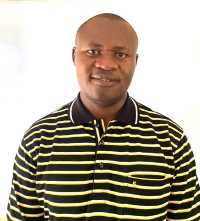 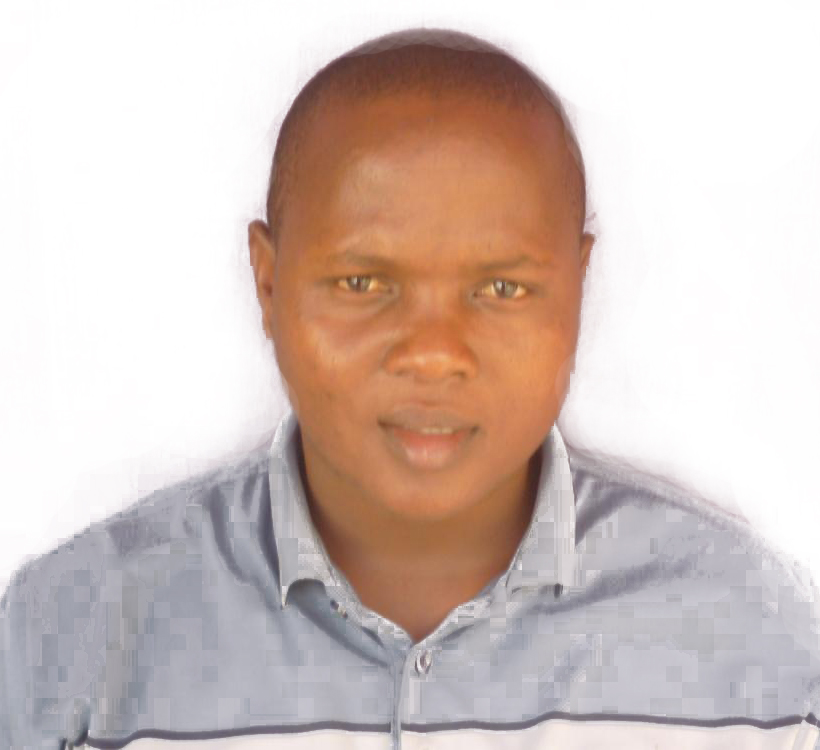 SUPUK OLEKAO
MANAGER
MAKAME WMA.
SUPUK OLEKAO
MANAGER
MAKAME WMA.
SUPUK OLEKAO
MANAGER
MAKAME WMA.
SUPUK OLEKAO
MANAGER
MAKAME WMA.
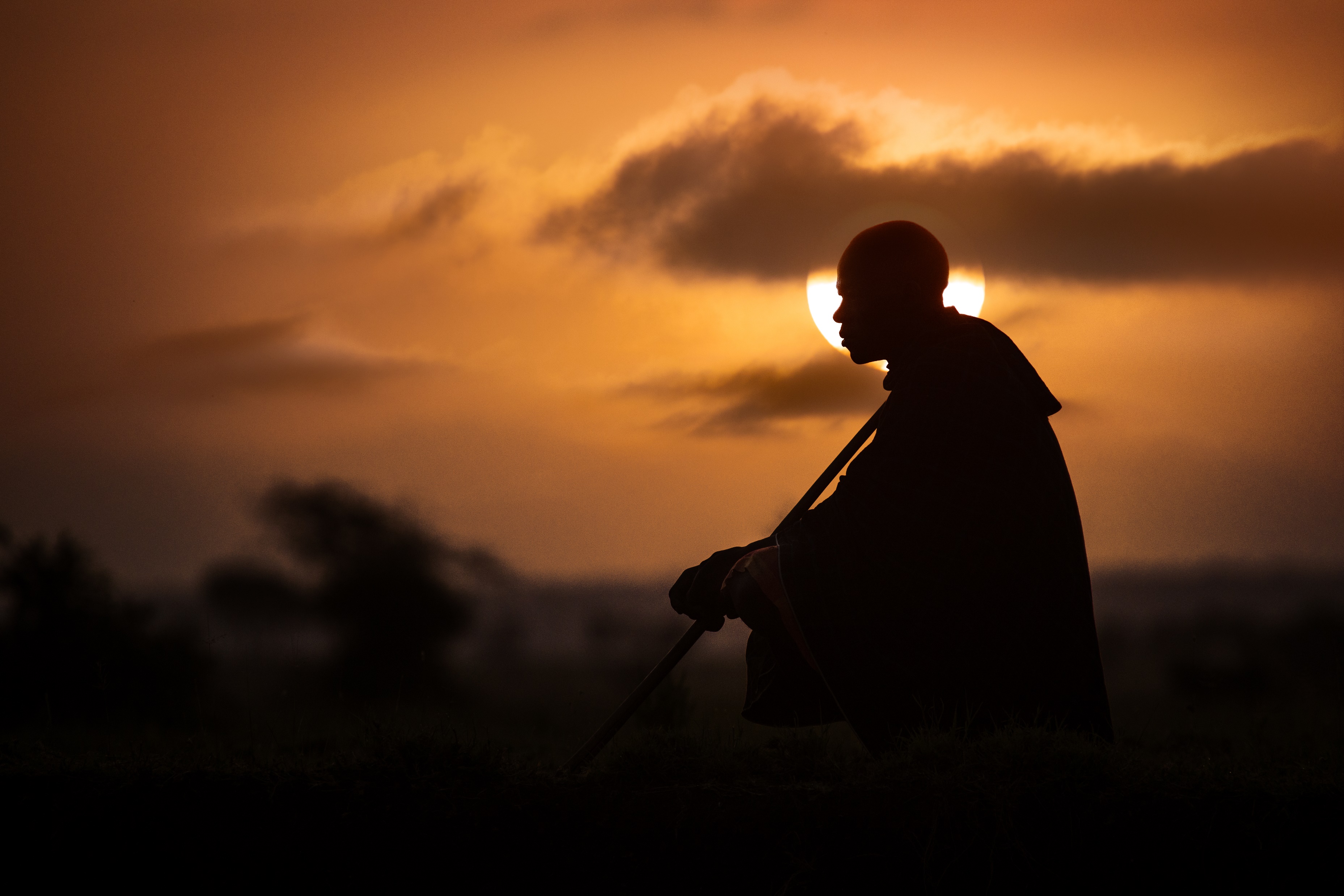 THANKS TO OUR SUPPORTERS
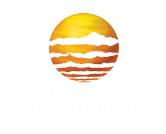 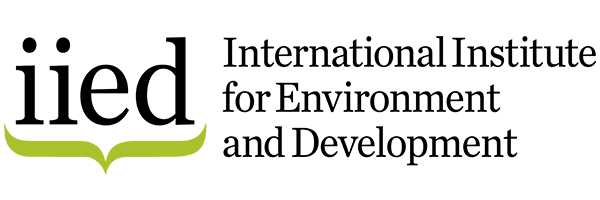 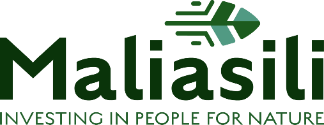 “There needs to be a shift away from economic models that value growth for growth’s sake towards a circular economy. We must engage with local communities, drawing on traditional knowledge, and promote the inclusion of women and indigenous populations in bioprospecting and other sectors.”
H.E. President Cyril Ramaphosa- President of South Africa
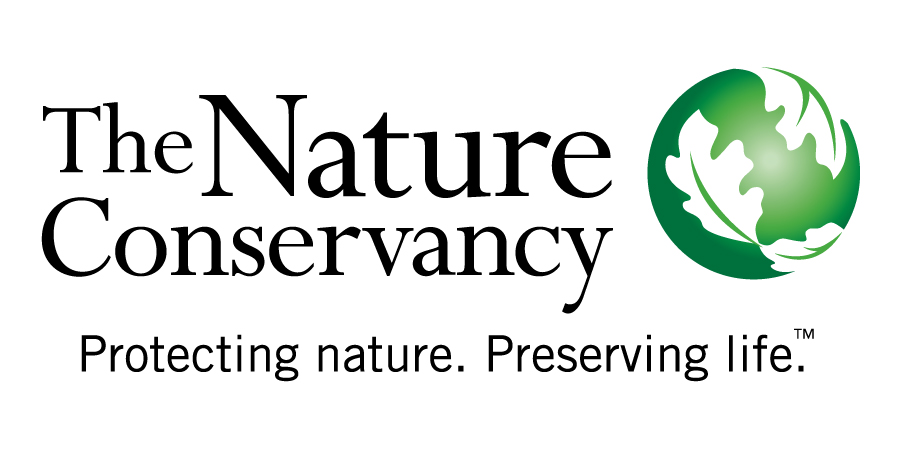 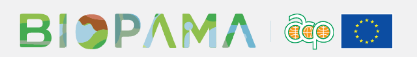 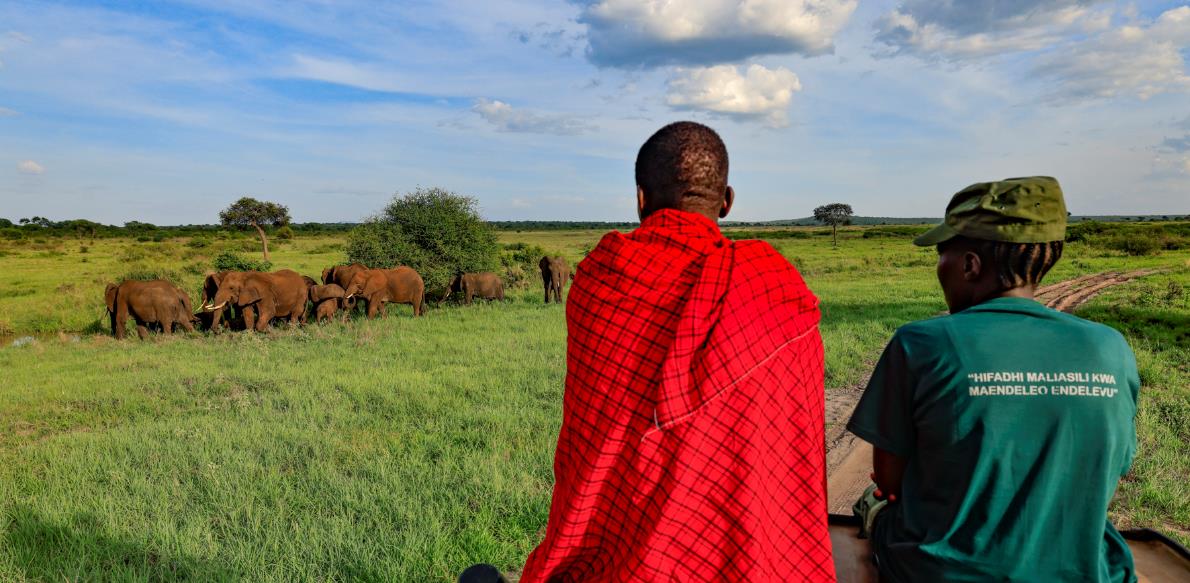 MAKING PEOPLE AND WILDLIFE INTERDEPENDENT
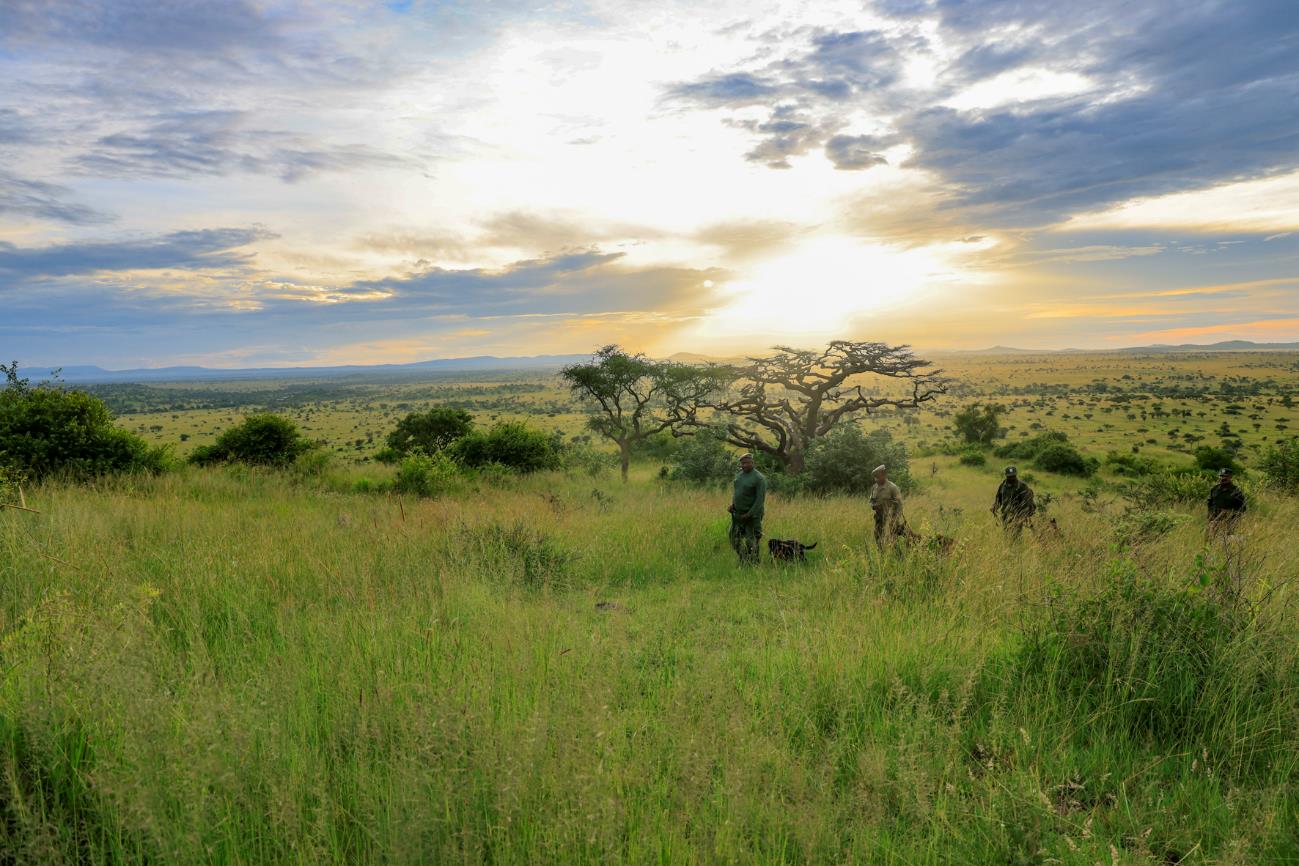 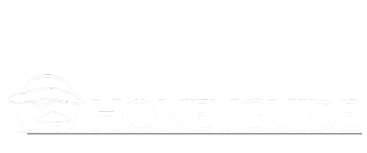 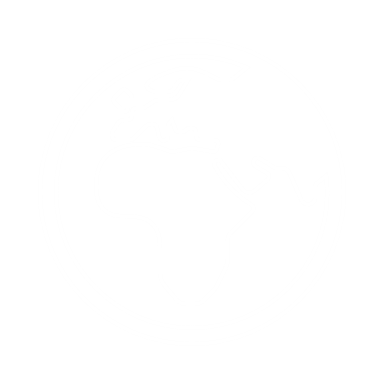 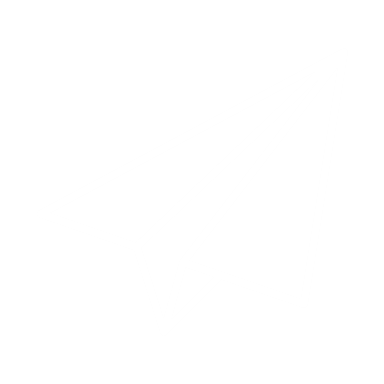 WWW.HONEYGUIDE.ORG                INFO@HONEYGUIDE.ORG